What is Entrepreneurship?
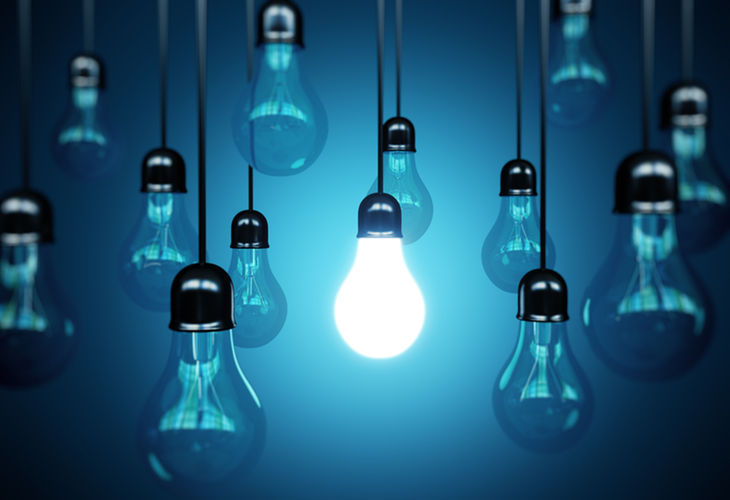 What is entrepreneurship?
Pursuing the creation, delivery & capture of value from new ideas.
Pursuing ideas and aspirations to create new possibilities for a better world.
It is MUCH more than business.
[Speaker Notes: When you think about entrepreneurship, what comes to mind?]
Broad Domain of Entrepreneurship
Passion
Creativity
Mindset of abundance
Resourcefulness
Optimism
Vision
Influence
New ideas
Persistence
Starting businesses
Taking risks
Being your own boss
Profits & wealth
Mindfulness
Inventions & Innovations
Overcoming failure
Leadership
Prototyping & MVPs
Life-long learning
Networking
Personal empowerment
Team work
Efficiency
Boundary spanning
Scalability & growth
Openness to change
Adaptability
Opportunity recognition
Societal Impact
Design thinking
Effectual thinking
Pursuing opportunity
Pitching & selling
Problem solving
Disruption
Fundraising
Evidence-based decisions
ENTREPRENEURSHIP: Pursuing the creation, delivery and capture of value from new ideas.
[Speaker Notes: When most people think about entrepreneurship they think about things like…starting new businesses, being your own boss, etc.

These things are certainly part of the domain of entrepreneurship, but they are just a narrow slice that really misses its essence and impact.

The Horn Program’s conception of entrepreneurship views it as pursing the creation, delivery and capture of value from new ideas. Viewed from this perspective, entrepreneurial education is a powerful platform for unleashing creativity, developing resourcefulness and leadership, and ultimately empowering students to make the world they want to live in. 

Even for jobs that don’t yet exist, these characteristics and skills are certain to be in demand. Therefore, a big part of the Horn Program’s purpose is to create world class opportunities for everyone to realize the benefits of entrepreneurial education – not to be entrepreneurs, but to be entrepreneurial.]
Idea Mythology
What do you need to get started on an entrepreneurship journey?


It’s very common to think that you need to have an idea to start, but you don’t
Ideas are just one potential origin and they are NOT the best place to start
Instead, FALL IN LOVE WITH PROBLEMS
[Speaker Notes: Ask students to share their thoughts on what is needed to start an entrepreneurship journey. Money and an idea are likely to be the most common answers (a sarcastic thank you to Shark Tank for this unhelpful perception).]
Origins for Your Entrepreneurship Journey
There are five possible origins for an entrepreneurship journey:
Idea (or solution)
Customer engagement (or clinical immersion)
Invention or new technology
Consideration of your means
Problem identification/recognition
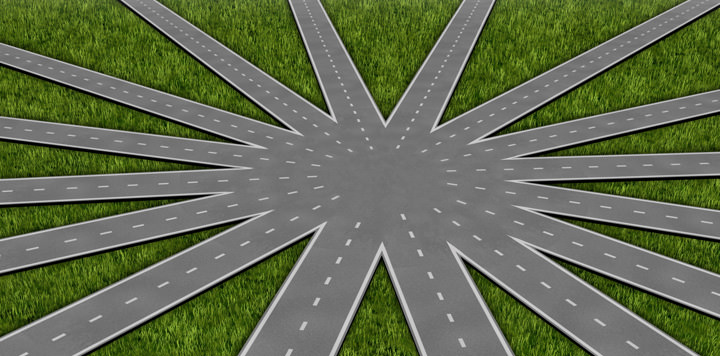 Problem
KEY POINT: All roads lead back to the problem.
A “Problem” By Any Other Name…
What does it mean to start with a problem?
Other names for “problems” include:
Unmet need
Marketplace dissatisfaction
Gap in the market
Job to do (or do better)
Frustration, annoyance
A shortcoming or challenge
Point of pain (especially hair on fire pain)
Desired gain
Unrealized benefit
[Speaker Notes: In subsequent sessions we will talk about the many ways to find/identify meaningful problems to solve through entrepreneurship.]